Речевая
конференция
-
Ш
А
Л
К
О
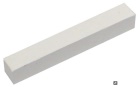 А
А
С
Н
Р
Т
Д
С
А
Т
В
Е
Т
У отца был мальчик странный,
Необычный –деревянный,
              На земле и под водой
              Ищет ключик золотой,
     Всюду нос суёт свой длинный
             Кто же это?
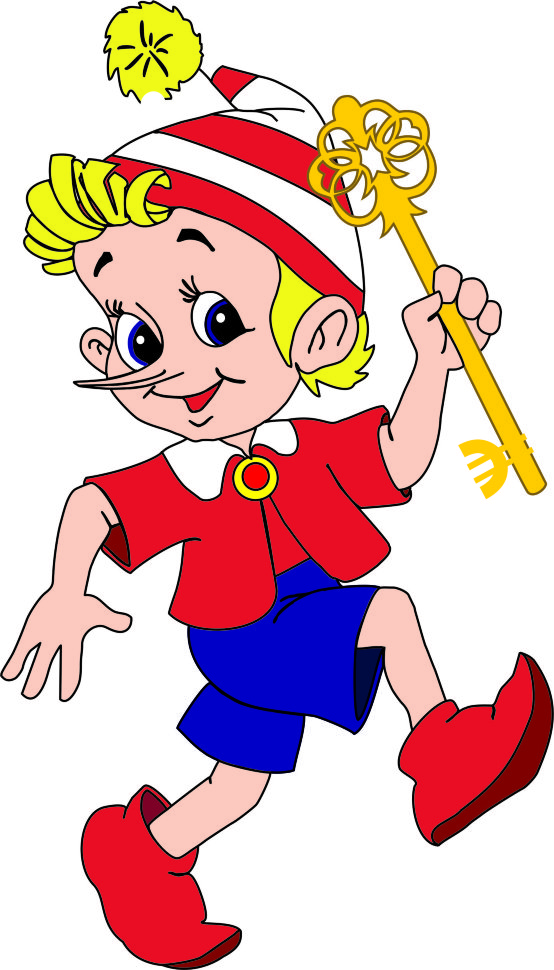 БУРАТИНО
В шляпе с круглыми полями
И в штанишках до колен, 
Занят разными делами,
               А учиться ему лень.
              Кто он быстро отгадай-ка!
            Как зовут его?
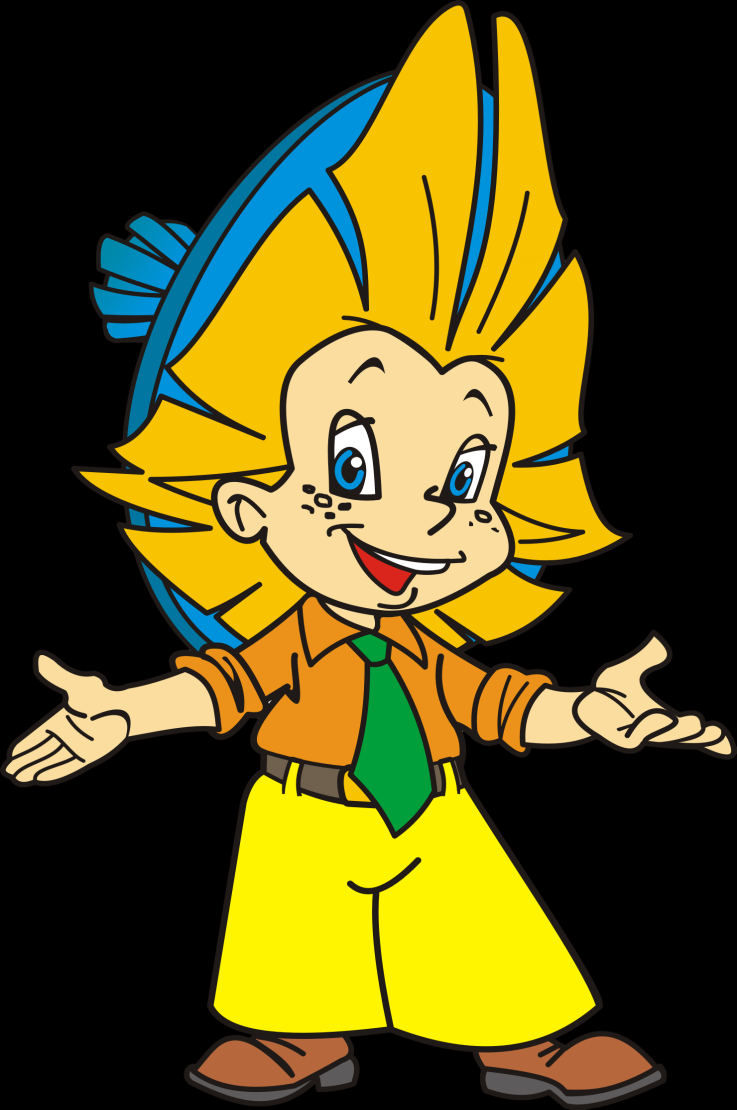 НеЗНАЙка
Мне папа Карло книгу купил
И наказал, чтоб  я в школу ходил.
Сказал, что меня здесь научат всему,
Что книгу любую прочесть я смогу.
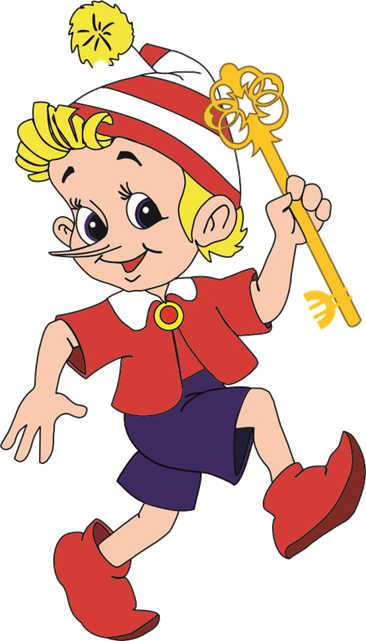 Мне Знайка сказал,
Что пора мне учиться.
Знания могут всегда пригодиться!
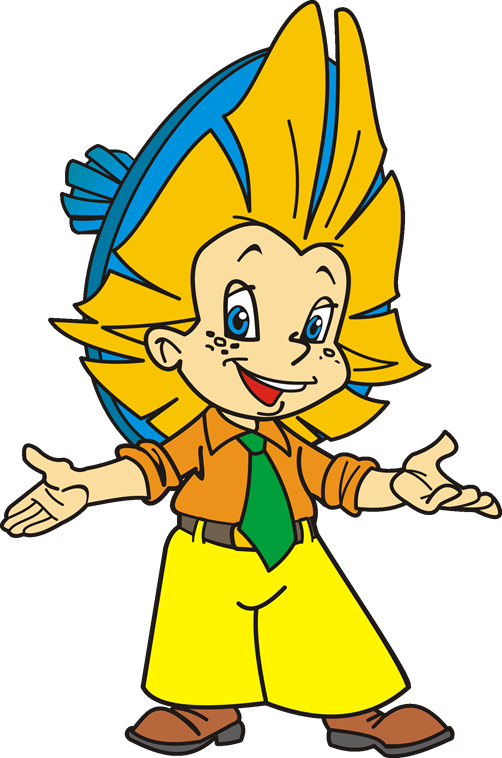 ИНСЦЕНИРОВКА
«ЛЕСНАЯ ШКОЛА»
3-4 Б  КЛАСС
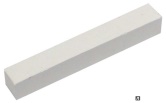 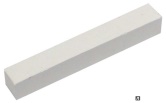 ДЕЙСТВУЮЩИЕ  ЛИЦА
Ёж – учитель – Евсеев Вова
Зайчата – Асеев Игорь
                Озеров Паша
Медвежонок – Брагин Миша
Бельчонок – Чувилин Глеб
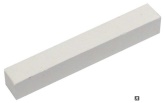 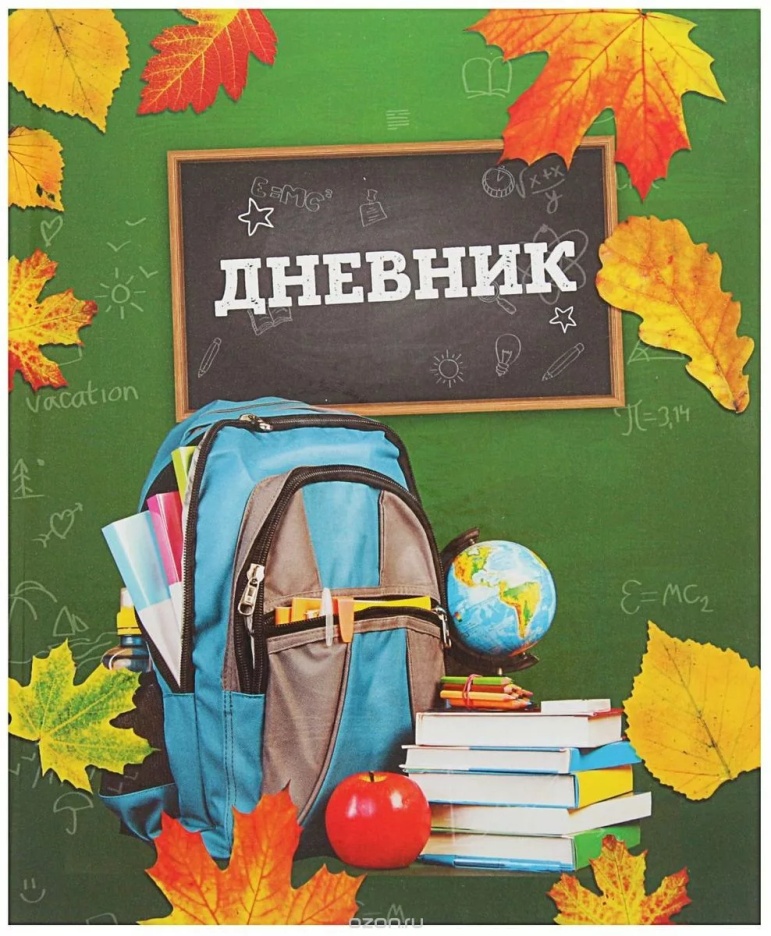 В нём уроков расписание,
В нём домашние задания, 
И отметку ученик 
Также получил в …
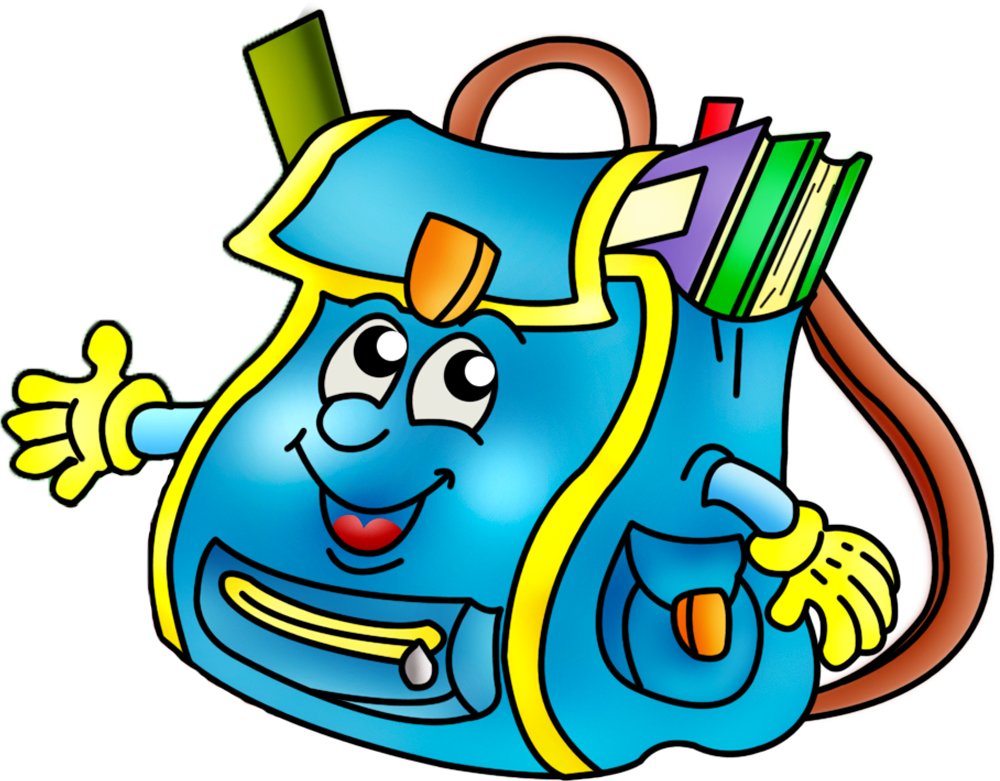 Если ты его отточишь, 
Нарисуешь всё, что хочешь! 
Солнце, море, горы, пляж… 
Что же это?
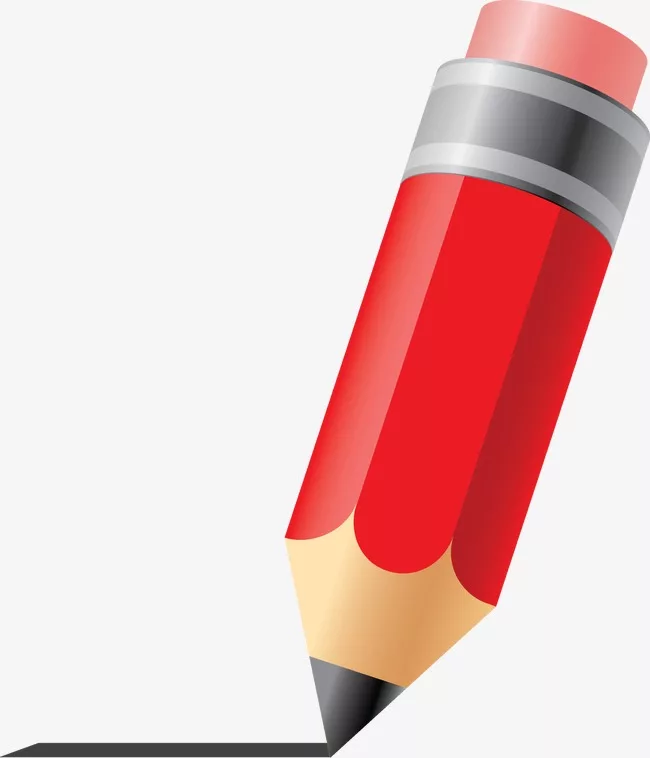 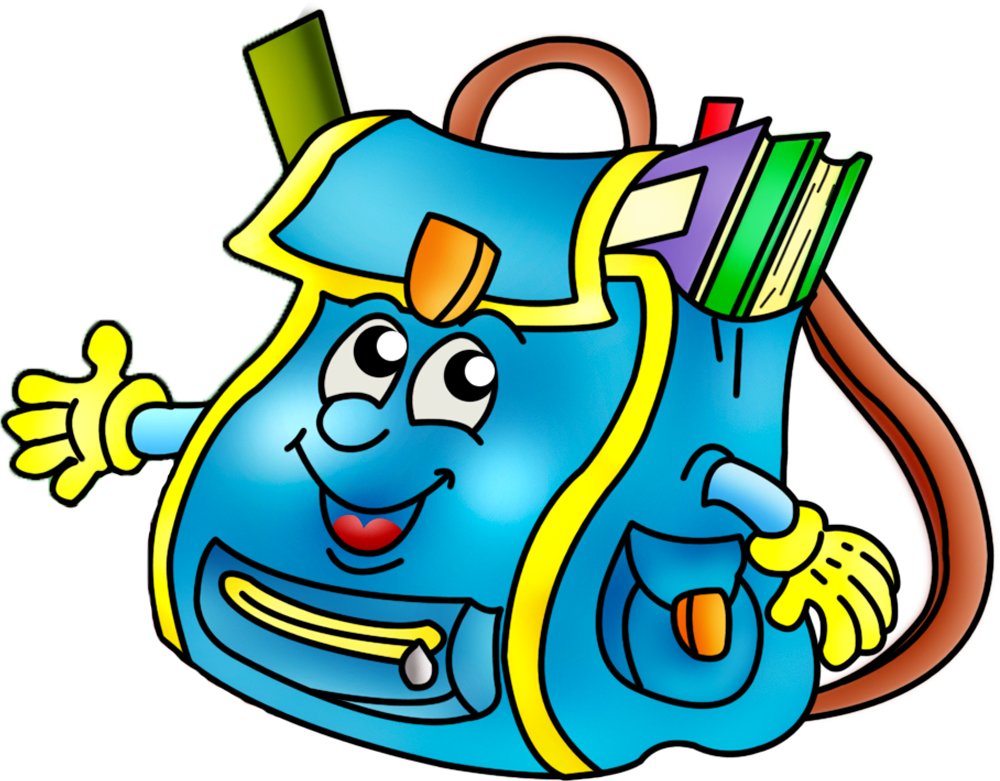 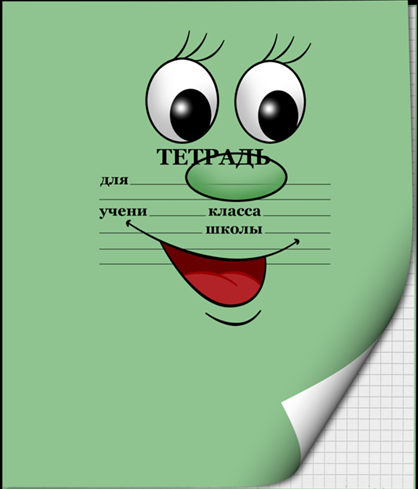 То я в клетку, то в линейку,
Написать на мне сумей-ка!
Можешь и нарисовать. 
Кто такая я?
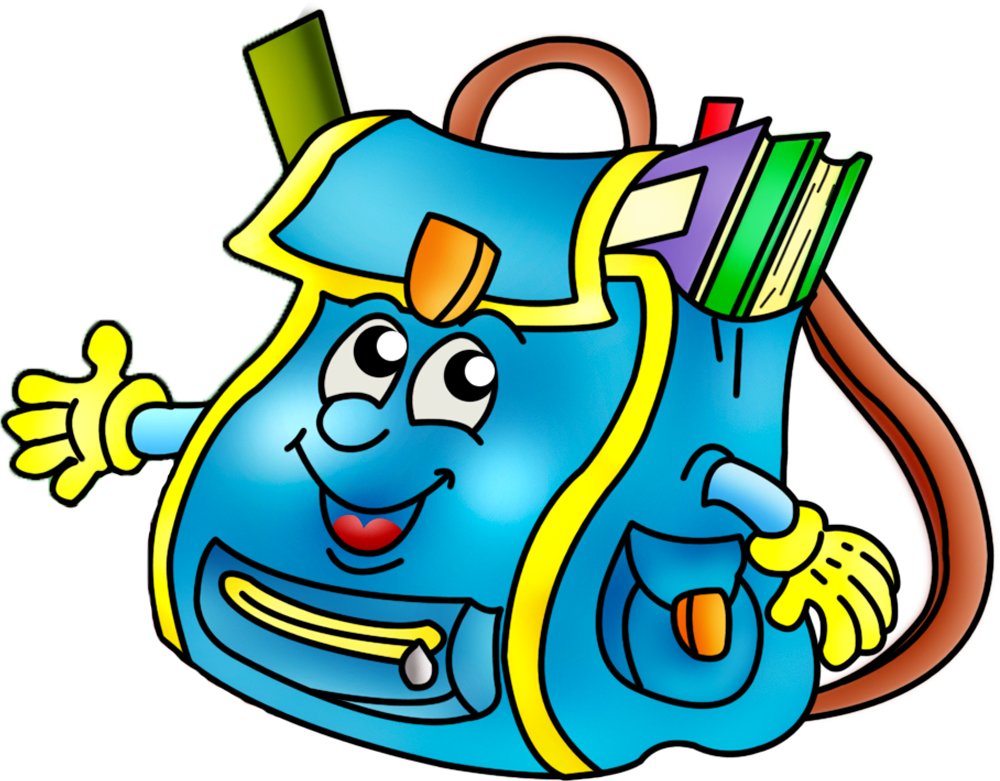 Пишем ей в тетрадку
Буквы по порядку.
Очень нужная нам  штучка,
А зовётся просто …
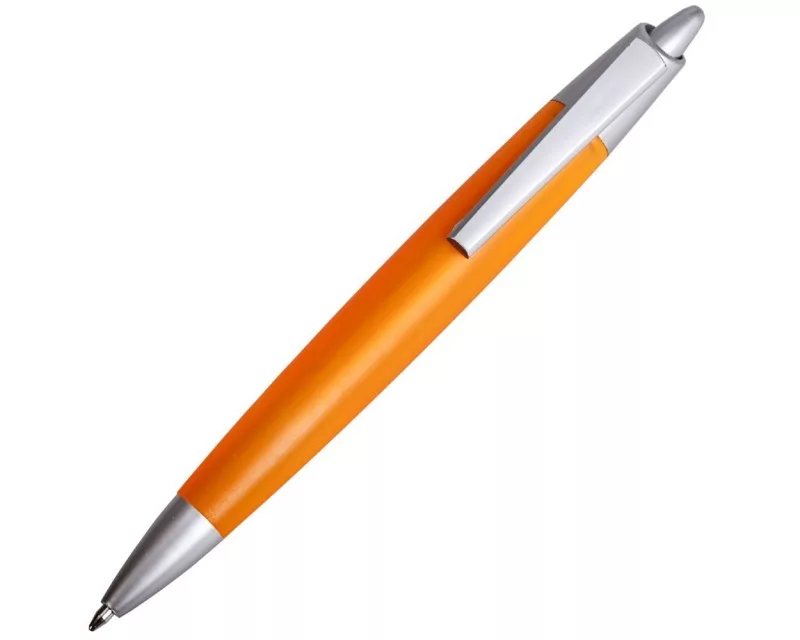 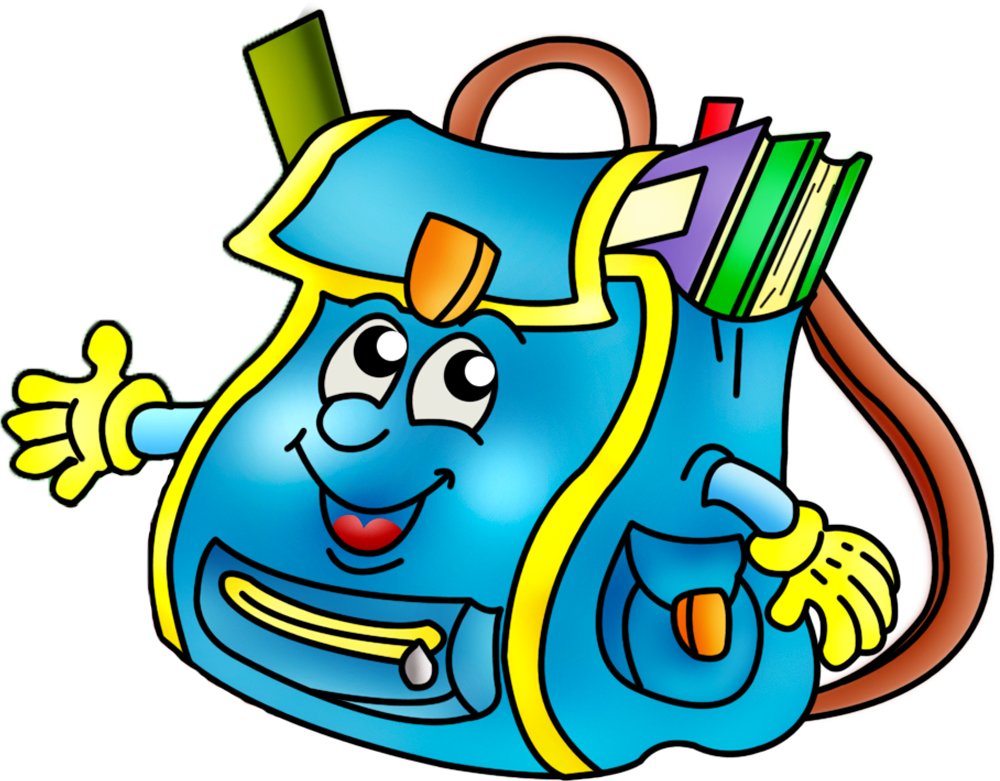 На коробку я похож, Ручки ты в меня кладешь. Школьник, ты меня узнал? Ну конечно, я...
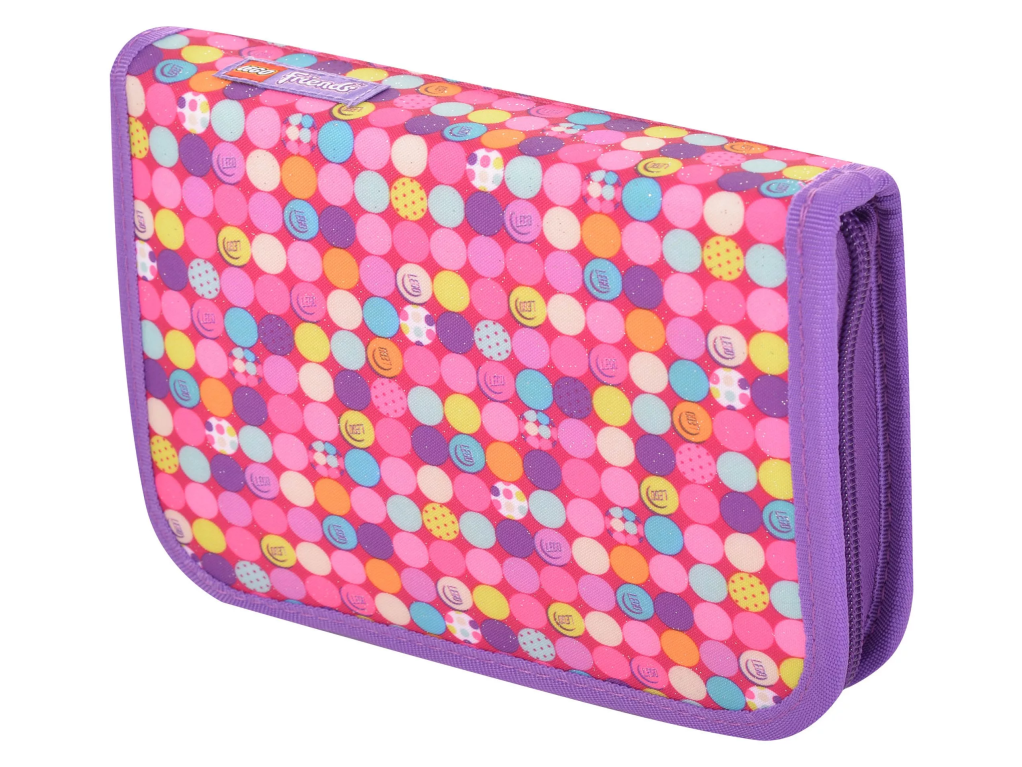 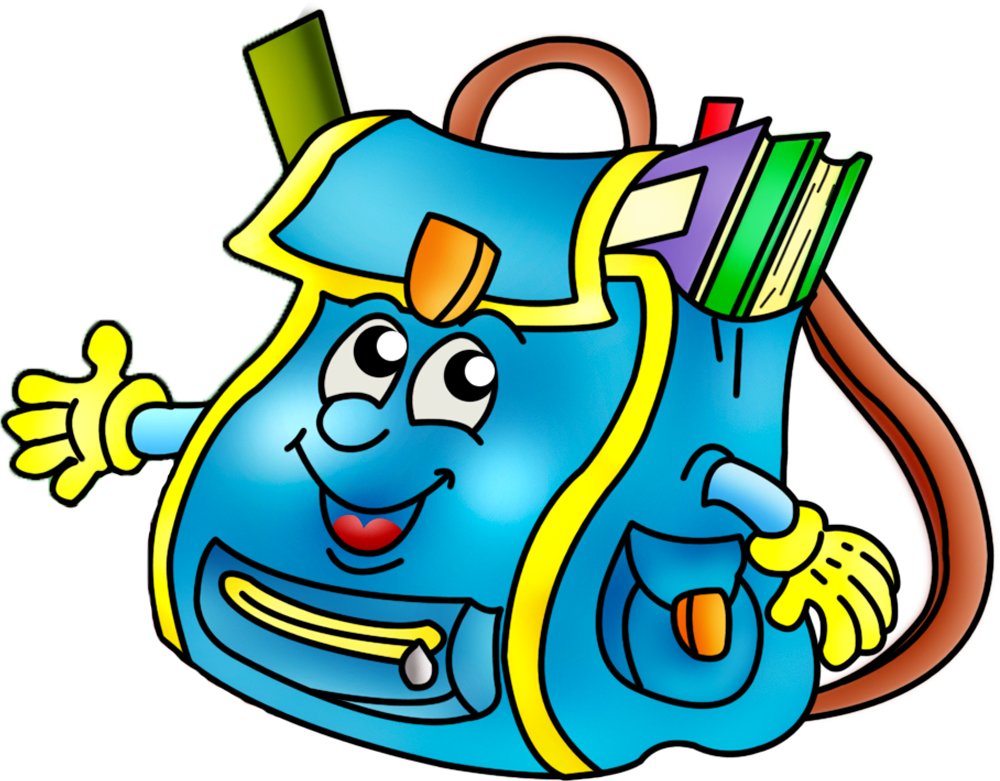 В нем я рисую
То речку, то дом.
Вы угадали?
Ведь это ...
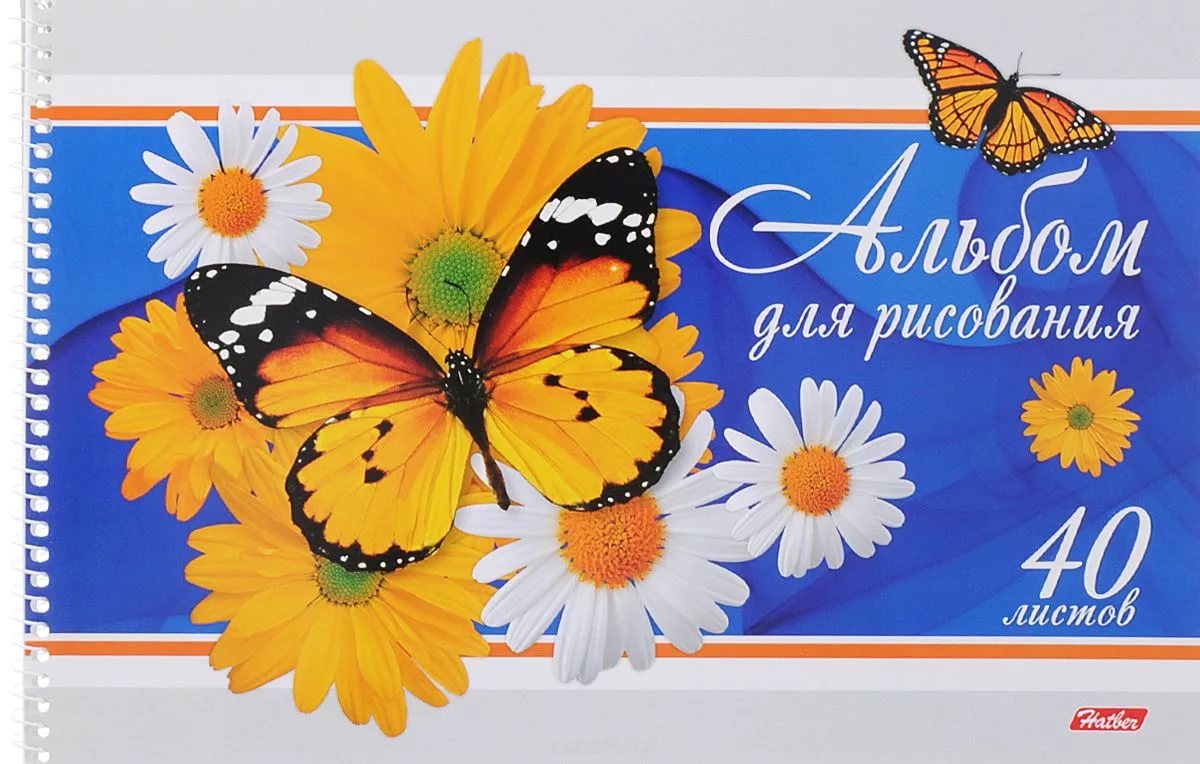 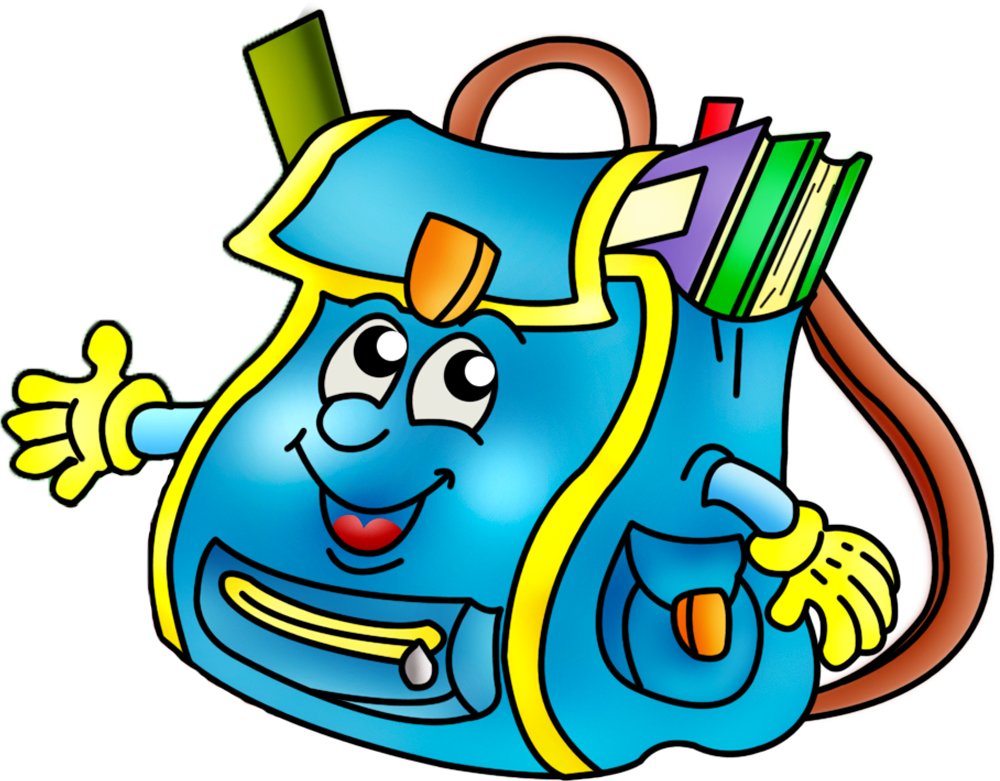 ИНСЦЕНИРОВКА
«ПОРТФЕЛЬ-ТЕРЕМОК»
5 В  КЛАСС
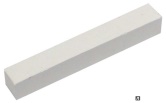 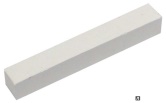 ДЕЙСТВУЮЩИЕ  ЛИЦА
Ручка – Гнездилова Лена
Тетрадь – Гридасов Кирилл
Букварь – Проскурников Федя
Двойка – Герасимов Рома
Пятерка – Герасимов Рома
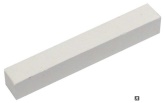 ИНСЦЕНИРОВКА
«ШКОЛЬНАЯ ПОРА»
5 Б  КЛАСС
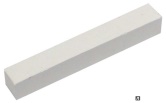 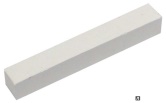 ДЕЙСТВУЮЩИЕ  ЛИЦА
Учитель – Паценко Рома
Ученик  – Зиновьева Аня
Ученик – Копаев Максим
Ученик – Крамникова Даша
Ученик – Ляховицкий Стив
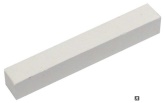